LoF enrichment by functional category
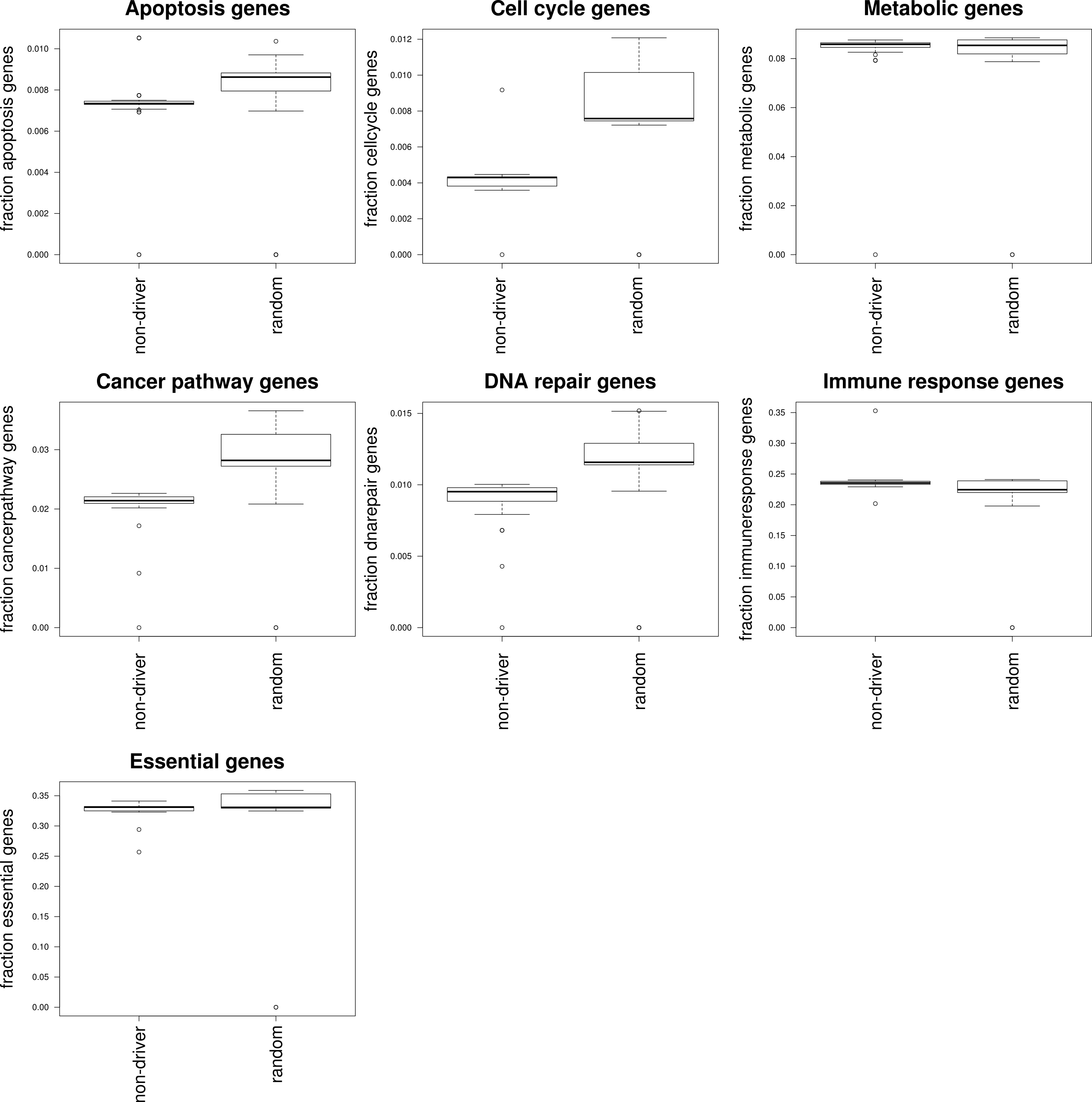